VisualizationTo
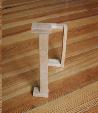 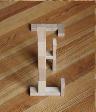 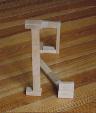 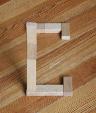 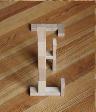 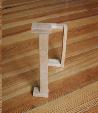 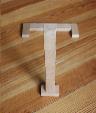 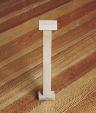 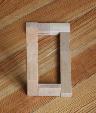 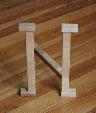 Tamas Budavari, Pat Lincoln, Tom Longstaff, Larry Meador,and a cast of thousands
VisualizationTo
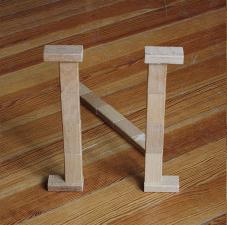 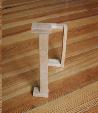 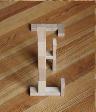 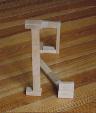 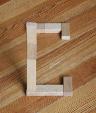 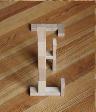 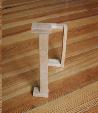 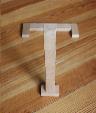 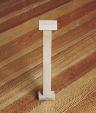 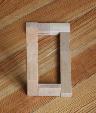 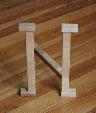 Tamas Budavari
Patrick Lincoln
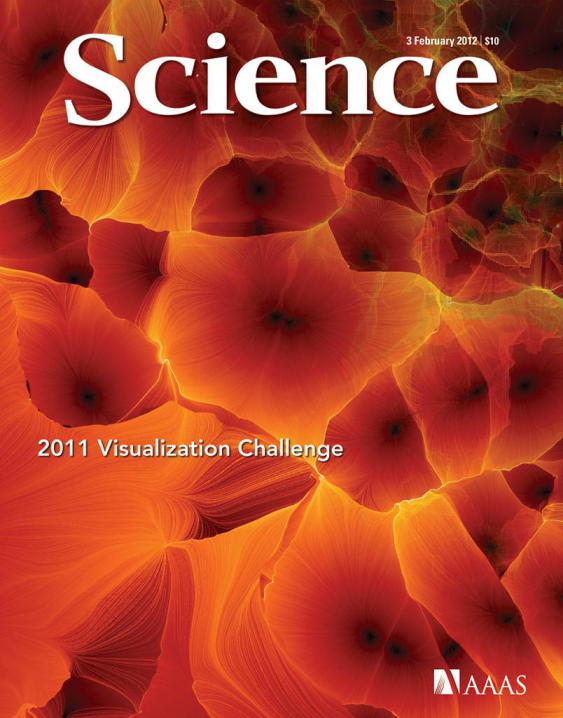 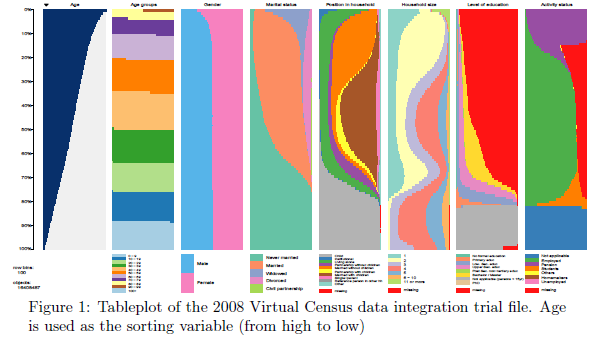 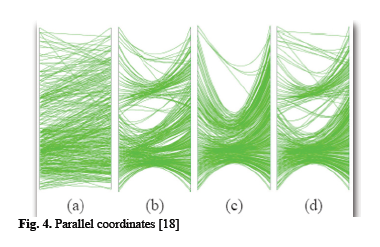 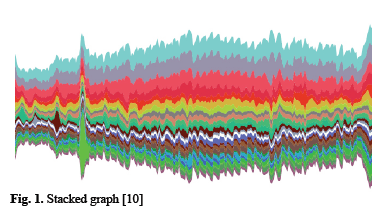 From Visualization to Perceptionfrom the invitation
The massive volumes of data being collected in the physical and cyber worlds are dwarfing our abilities to assess, identify, characterize, and prioritize items, objects, and issues of interest.  This is the antecedent of any action designed to anticipate or respond.  New visualization methods, as well as those that help humans respond more effectively, are required, especially to help analysts orient and assess large areas of data.   As we discussed at C3E 2011, effective cybersecurity will have to take advantage of effective use of both humans and machines for the things that they each do best.
Mapping Between SpacesGeographic, Internet Topology, Etc
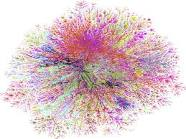 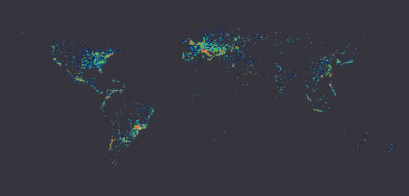 Geolocated conficker-infected machines
Internet topology locations
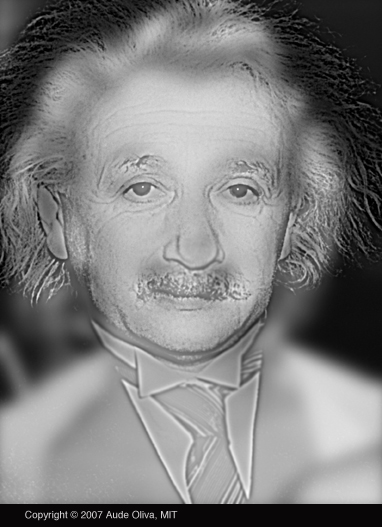 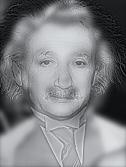 Questions For This Meeting
What are the emerging “best practices” in visualization for the analyst?  How can they orient, assess, and move around large data sets efficiently and effectively?   How can visualization provide a tool for the analysts to navigate easily through large data sets to explore potential relationships and to develop or validate hypotheses?  
What is the role of streaming analytics and other techniques in enhancing perception of cyberspace threats?  
What is our current scientific understanding of the relationship between visualization and perception in both the human and machine-learning worlds?  
How can we distinguish between anomalies recognized by machines – often the result of incomplete data or computational errors – and anomalies that merit further investigation or immediate response?
Additional Questions
How can the accuracy/validity of a visualization be assessed?
What confidence/uncertainty can be assigned to a visualization? What descriptors or classifiers of uncertainty are there?  
What are the sources of data used for visualization?  Are some better than others? Why?  
What should we learn from Jason’s problem?
In particular, what lessons can we learn regarding cyber security from this type of analysis, visualization, and interaction?
Visualization to Perception in the Presence of Intentional Disguise or Malicious Data Manipulation
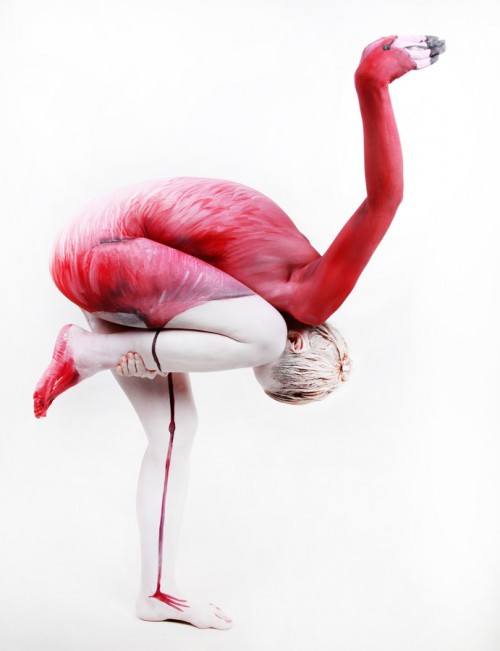 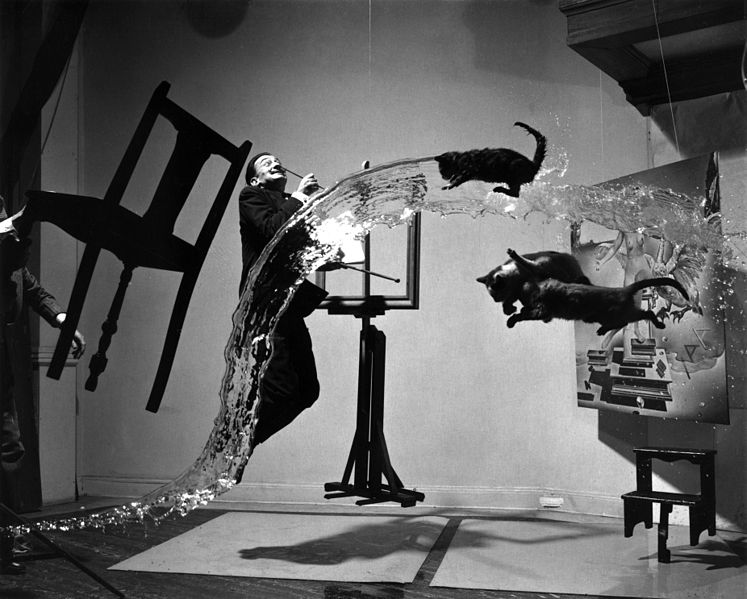 VisualizationTo
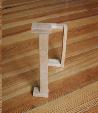 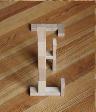 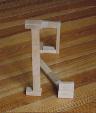 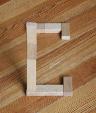 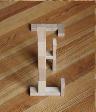 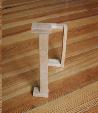 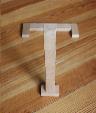 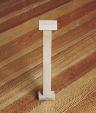 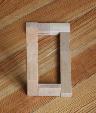 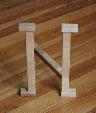 Tamas Budavari, Pat Lincoln, Tom Longstaff, Larry Meador,and a cast of thousands
Process
Monday Afternoon: 
Introductions, brief overview, frank exchange of views, curmudgeons vs technology optimists
Tuesday Morning: 
Speed dating: 4-5 minute 1-on-1 discussion of key questions 
Tuesday Afternoon: 
Cool demonstrations of visualization tools
Gathering input on key questions in breakouts
Wednesday: 
Magic happens
Goal Products
New insights and understanding 
New human connections and beginnings of new collaborations
Powerpoint outbrief
Shakespearean quality writeup
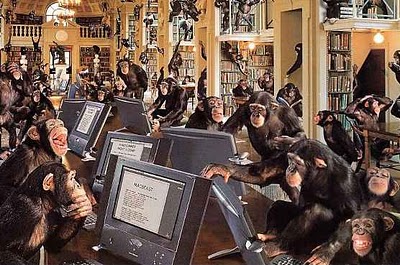 VisualizationTo
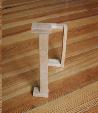 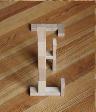 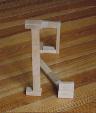 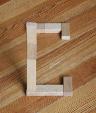 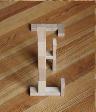 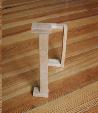 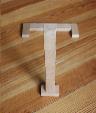 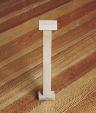 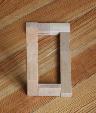 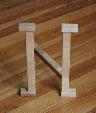 Tamas Budavari, Pat Lincoln, Tom Longstaff, Larry Meador,and a cast of thousands
Process
Monday Afternoon: 
Introductions, brief overview, frank exchange of views, curmudgeons vs technology optimists
Tuesday Morning: 
Speed dating: 4-5 minute 1-on-1 discussion of key questions 
Tuesday Afternoon: 
Cool demonstrations of visualization tools
Gathering input on key questions in breakouts
Wednesday: 
Magic happens
Goal Products
New insights and understanding 
New human connections and beginnings of new collaborations
Powerpoint outbrief
Shakespearean quality writeup
Questions For This Meeting
What are the emerging “best practices” in visualization for the analyst?  How can they orient, assess, and move around large data sets efficiently and effectively?   How can visualization provide a tool for the analysts to navigate easily through large data sets to explore potential relationships and to develop or validate hypotheses?  
What is the role of streaming analytics and other techniques in enhancing perception of cyberspace threats?  
What is our current scientific understanding of the relationship between visualization and perception in both the human and machine-learning worlds?  
How can we distinguish between anomalies recognized by machines – often the result of incomplete data or computational errors – and anomalies that merit further investigation or immediate response?
Additional Questions
How can the accuracy/validity of a visualization be assessed?
What confidence/uncertainty can be assigned to a visualization? What descriptors or classifiers of uncertainty are there?  
What are the sources of data used for visualization?  Are some better than others? Why?  
What should we learn from Jason’s problem?
In particular, what lessons can we learn regarding cyber security from this type of analysis, visualization, and interaction?
Topics
Viz for communication vs exploration 
Different viz for analysts? 
Hierarchy of analysts? 
Role of human vs machine? 
Channels of human-machine interaction?
Topics
Viz in high dimensions on a screen 
Viz in 2D or 3D screens 
Viz of graphs 
What features to look for? 
How to start exploring?
Topics
Role of statistics 
Role of machine learning 
Role of databases 
Domain knowledge
Topics
Observed correlations vs human understanding 
Decision making: machine or human 
Multiplier of human performance
Topics
Current problems of streaming viz 
Wanted features for streaming viz 
Diff of stream and high dim viz 
Temporal: link events for dynamics
Topics
Anomalies 
Dirty data 
Computer errors
Topics
Scale: from toy problems to big data 
What is big?
Topics
How to build a storyline? 
What viz tools? 
Are story board tools appropriate for cyber?
Demonstrations
Very cool demonstrations of the state of the art in visualizations of complex systems
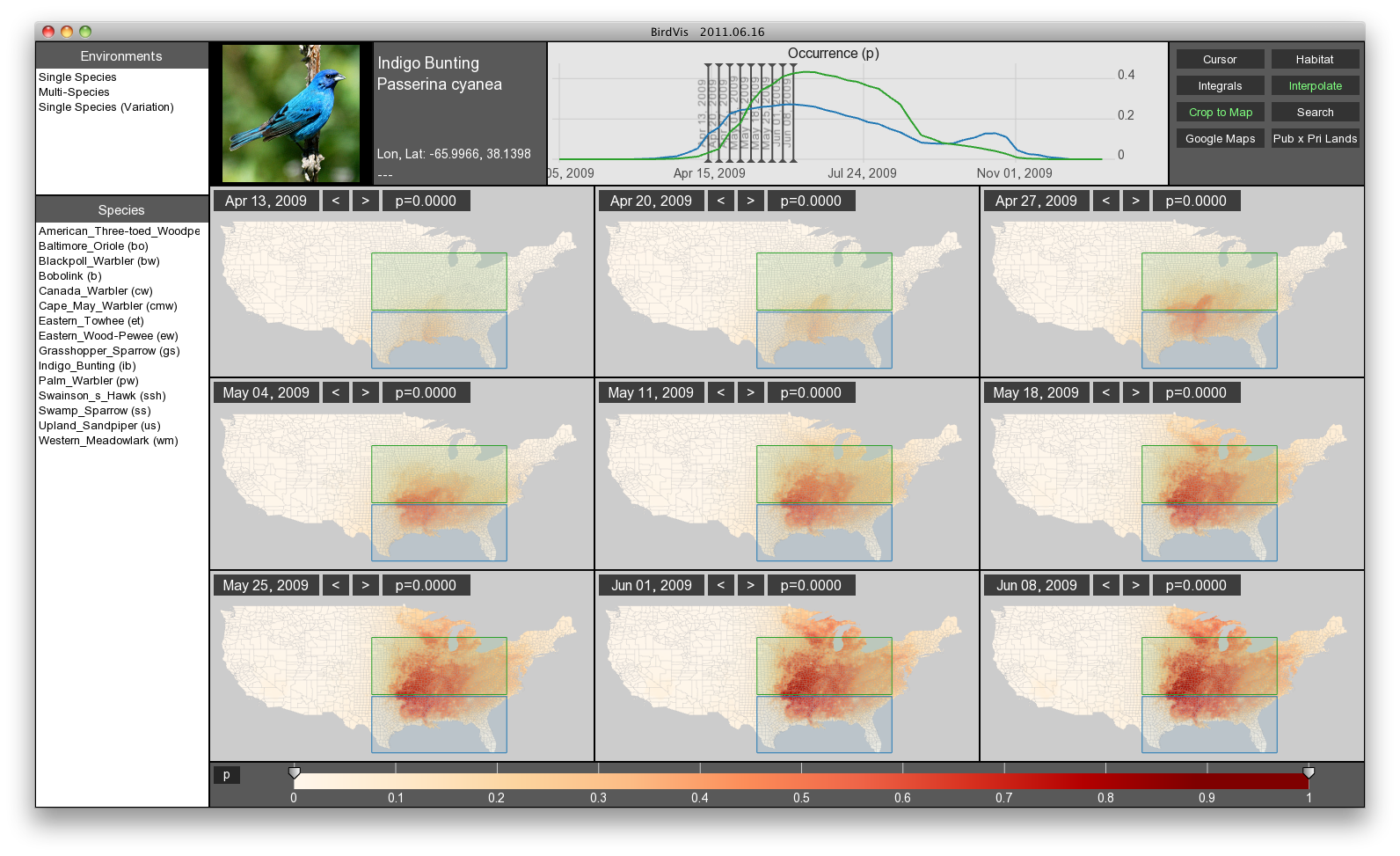 High level summary
Story
Context
Process
Purpose: communicate & explore
Federation, aggregation

Weakest part of automation support for flow now is hypothesis generation and story telling
Main Points
Roll of visualization to communicate key story lines
Use context to get reality check
External DB, domain knowledge
Tailoring visualization to different roles: tiers, 
T1, T2, T3, …plus Management, Legal, PR
Visualization should support a crowd sourcing function
Attack response and visualization are in need of substantial improvement
Leverage end-users as part of the incident response team
Timelines
Careful of timelines faster than humans can perceive
Present timeline in terms of end user
Younger generation should be leveraged
Interaction styles are changing to include gesture, touch
Need a way to capture and present things that reflect gut feel
Intuition: My gut tells me that Took is related to Glorianna
Possibly New Areas
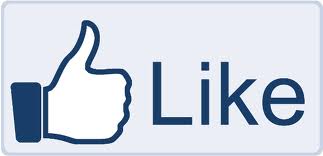 Crowdsourcing within an organization
Stream of hypotheses, users give quick feedback 
Pushing visualization farther, beyond analyst to end use
New visualization systems require practice: 
How do we roll out new tech and develop expertise?
Timelines presented at different levels of granularity
Detection and highlight of anomalies
Visualization of weak links in story
Changing ways younger generation expects to use computers and visualization: touch screens 
Novel ways to interact and visualize
Pick 4 pictures from this large set that tell the story
Let’s Tell a Story
Communication vs Exploration
Storyline: who what when where why?
Why is most important: motivations of actors
Disruption, Stealing IP, establishing foothold to enable future actions
But why is the most difficult to support with tools
Alternate storylines
Multiple, possibly conflicting truths
Task-Oriented Visualization
Task oriented visualization
Success in Geospatial, Business intelligence, avionics, financial decision making areas
But in networking and cyber, not so much
Visualization should be driven from what decisions face the analyst, or what actions the analyst may take
What is the minimum they need to know to orient, decide, act
How to visualize the logical process vs visualization of process analysts are using
Augmentation
Augmentation of humans with hypothesis generators
Combined with story generation
Highlighting differences of opinion
Highlighting what different some small set of data makes
Visual representation of uncertainty
How much uncertainty when we connect the Fuzzy dots?
Reemphasizing
Does the visualization tell the story
Does it provide: who what where when why?
Does it provide basis for collaboration
Can we present one or more storylines though visuals?
How can we best support the analyst in sensemaking, situational awareness?
Thank you
To the co-chairs
Tamas Budavari, Pat Lincoln, Tom Longstaff, Larry Meador
To the participants
Shane Morris, Matt Sottile:,  Tamari You,  Chris Oehmen, Angelos Karemedis, Ivan Sutherland, Mark , Sanjay Narain, Grit Denker, Chris Healy, Jeremey, Victoria, Rick Hotchkiss, Hugh Strain. Mike McCoy, Jonathan Jonas, Carol Brush, Alex Wissner-Gross, Dan Wolf, Jason, Sven, Rafi
To the reporters: special thanks
To the support staff
To the organizers
Tamas Points
Different viz for communication and exploration
Machines are faster than humans (duh)
Machines are better at making decisions (!?)
High-dim viz needs projection tools, e.g., PCA
Streaming for embedding not always available, e.g., LLE
Perhaps brain devices for interaction?
Vendors provide feeds that need to be federated
Event matching / correlation: latency, probability
Taxonomy of threats/events for merging and filtering
Automated hypothesis generators (replace humans?)